Maths:
As Mathematicians we will develop our knowledge of the number system. We shall focus on finding the place value of numbers to 1000 before placing them on a number line, ordering them and understanding their representations. We shall move on to securing our knowledge of addition and subtraction with larger numbers.
RE: In RE, we will be learning about what it is like for people to follow God.
Topic: Humanities
This term in history the children will learn about Prehistoric Britain. We will develop our knowledge of the Stone Age, Bronze Age and Iron Age and focus on how and why things changed and understand how these changes affected the way humans lived. We will ask questions and try to find the answers and understand that our knowledge of pre-history is developing constantly with new archeological discoveries.
French: 
This term we will concentrate on how to greet each other before moving on to learning the days of the week and colours.
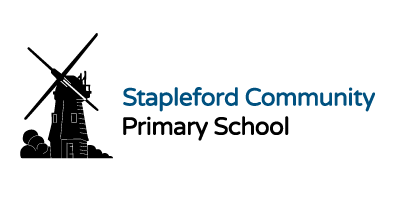 English:
This half term we shall be focusing on using various sentence structures to write for a range of purposes. Our key texts will be the story ‘Stone Age Boy’, a travel brochure ‘Skara Brae’ and a set of instructions ‘How to Wash a Woolly Mammoth’.  Our writing will vary based on different technical skills such as being descriptive, writing informatively and instructing an audience.
Topic: Creative
In Art, we will be sketching faces and objects using different materials in order to add detail and shading.  We will consider how to add dimension, textures and shading.
Year 3 Autumn 1
Prehistoric Britain
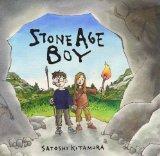 Music:  As musicians we will use the Kapow scheme of learning to discuss musical pieces, learn how to warm up our voices and bodies and move towards being able to sing and play our own music.
PE: We will work on using our core skills to support communication and teamwork within a range of sports with a focus on basketball.
Science:
As scientists our focus this half term will be rocks. It will include looking at different types and properties of rocks, how fossils are formed and how soil plays a vital part in rock formation.  We shall carry out a number of experiments to aid our learning.
PSHE: This term we are learning about belonging. Children will learn about themselves and their place in a community.
Computing: 
As computer scientists’ we will begin looking at creating media.